DSC Community Call – MM YYYY
Agenda Items…

Modules Recently Released

Any other business?
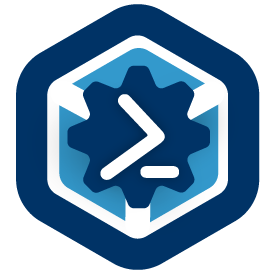